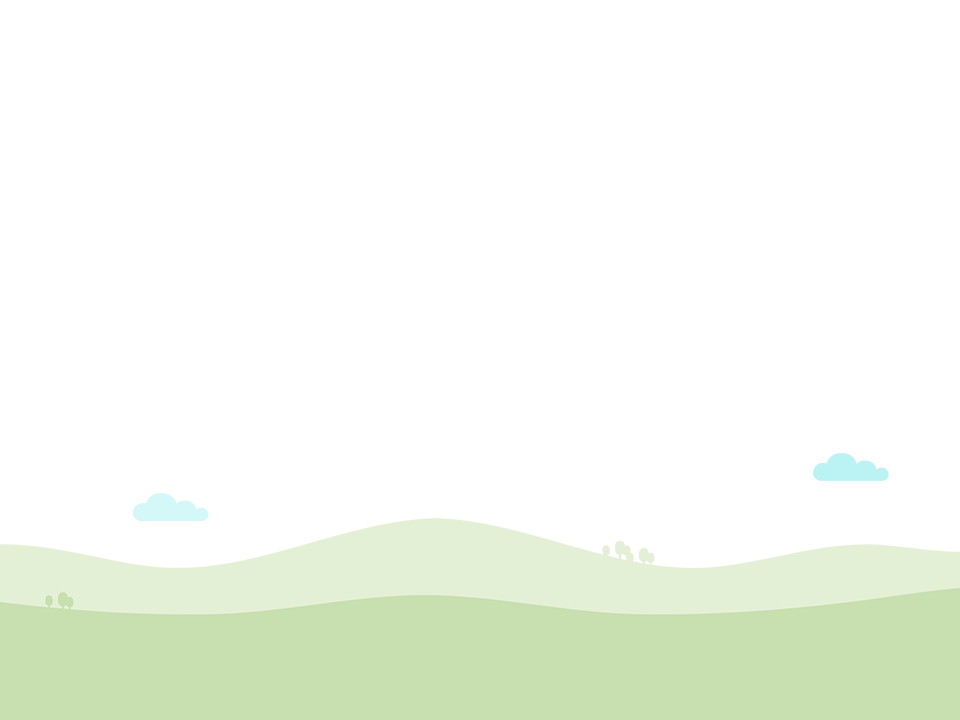 活动一
简介T-标准+
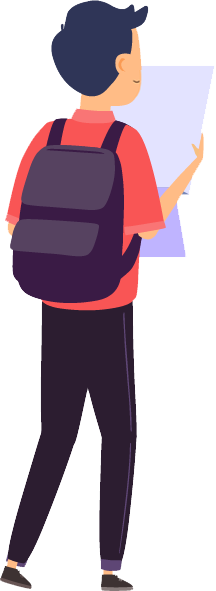 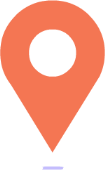 1
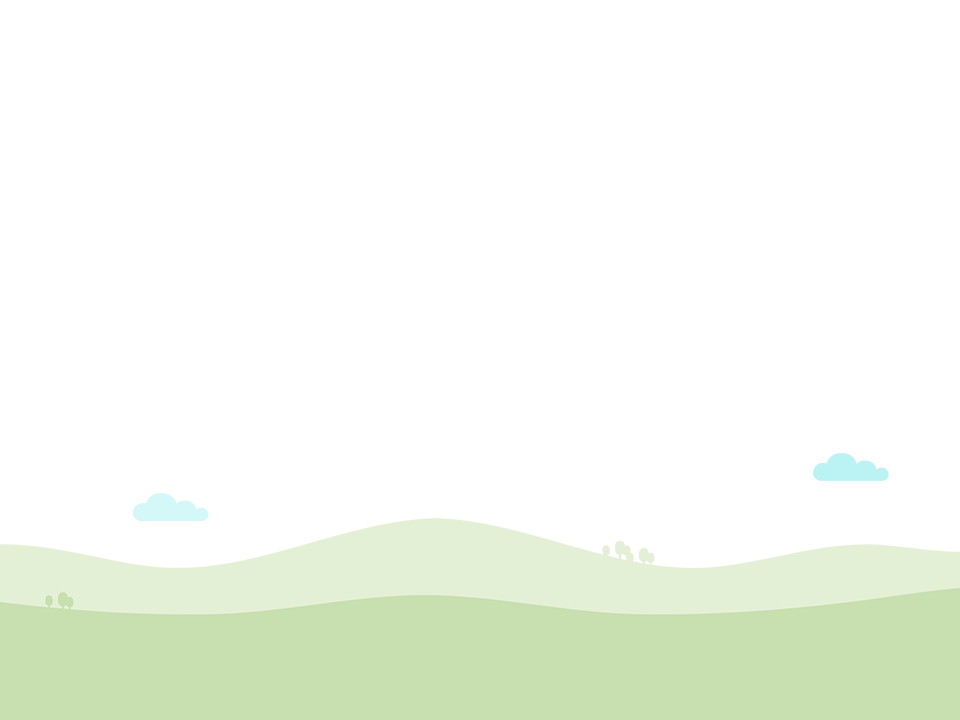 观看短片
第一章 引言
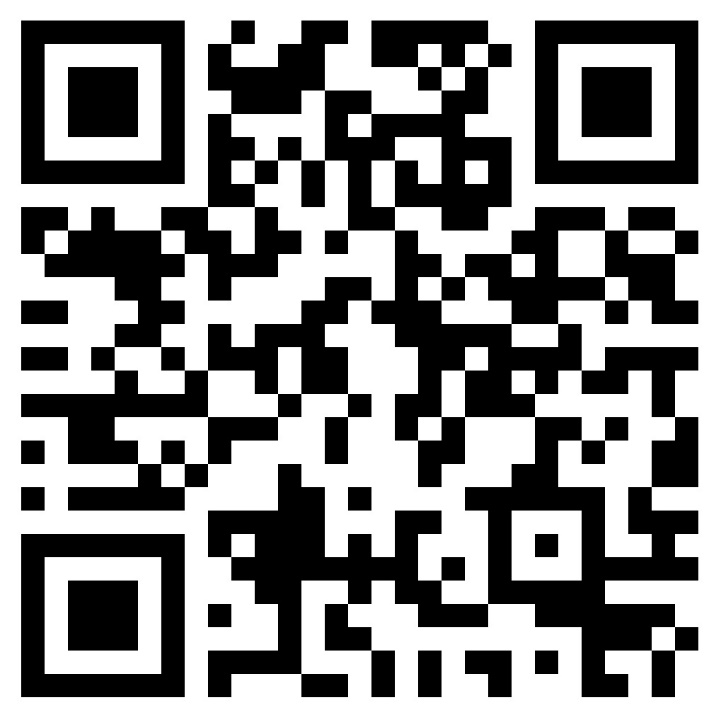 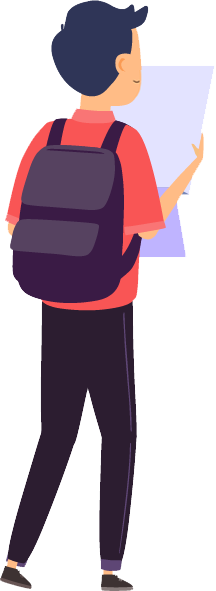 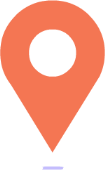 2
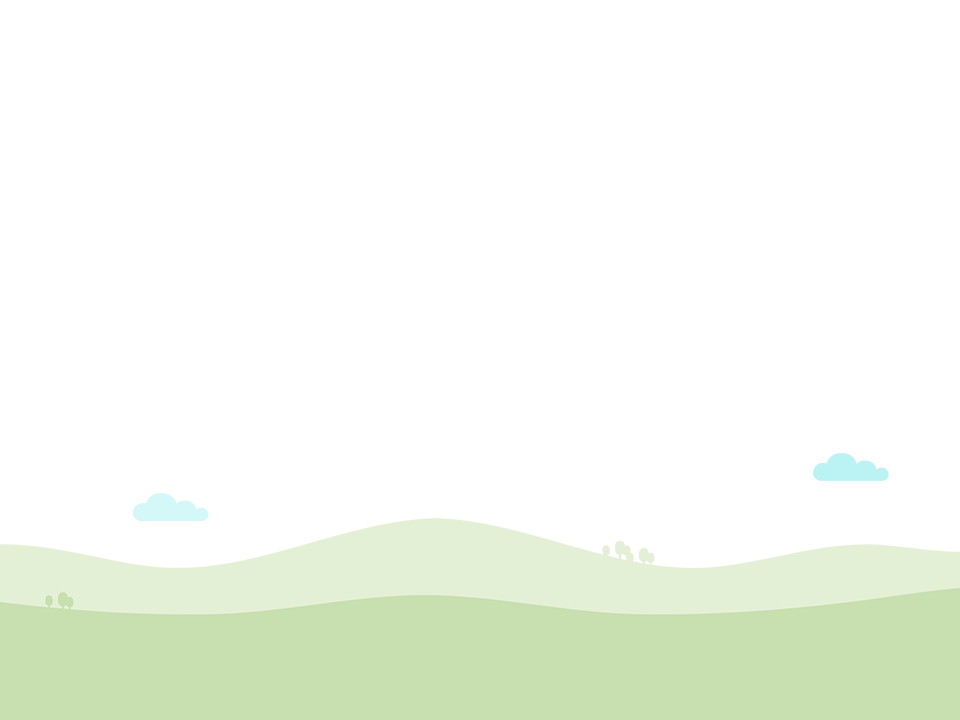 观看短片
第二章 发展背景
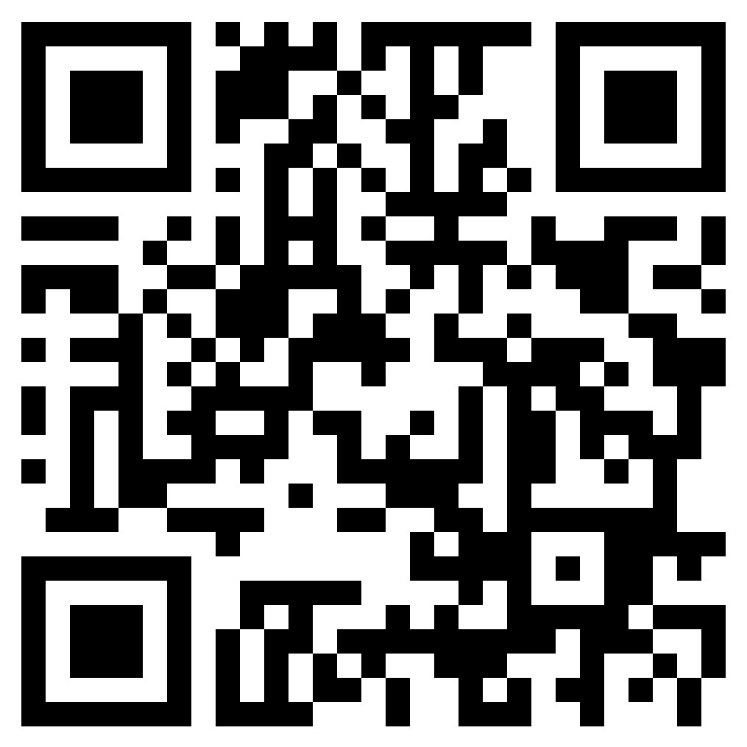 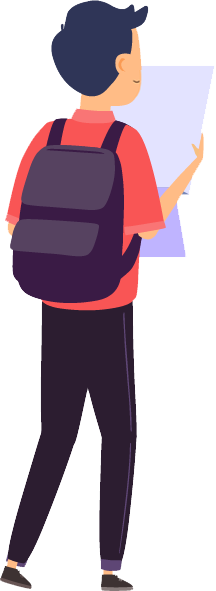 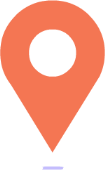 3
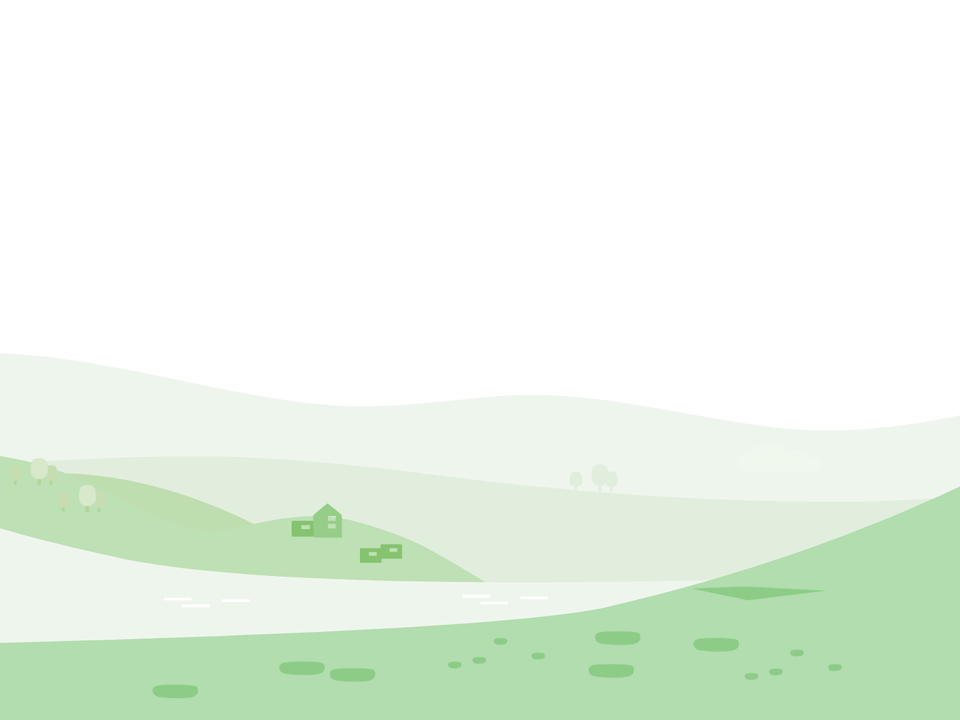 观看短片
第三章 我是谁？
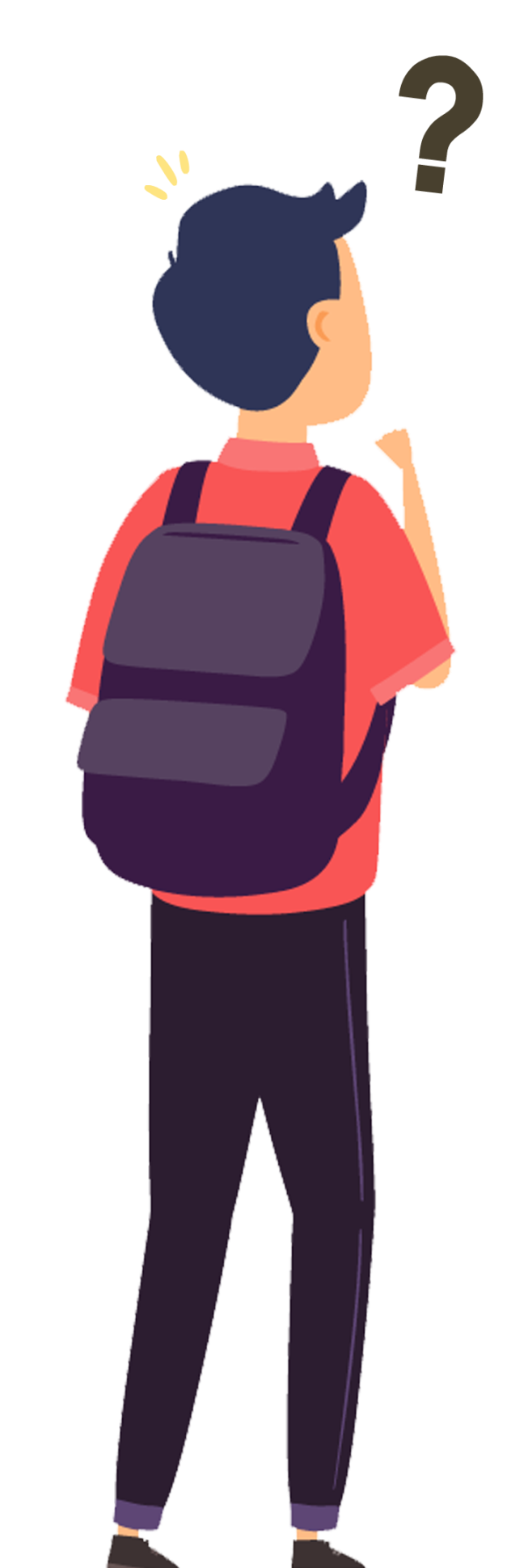 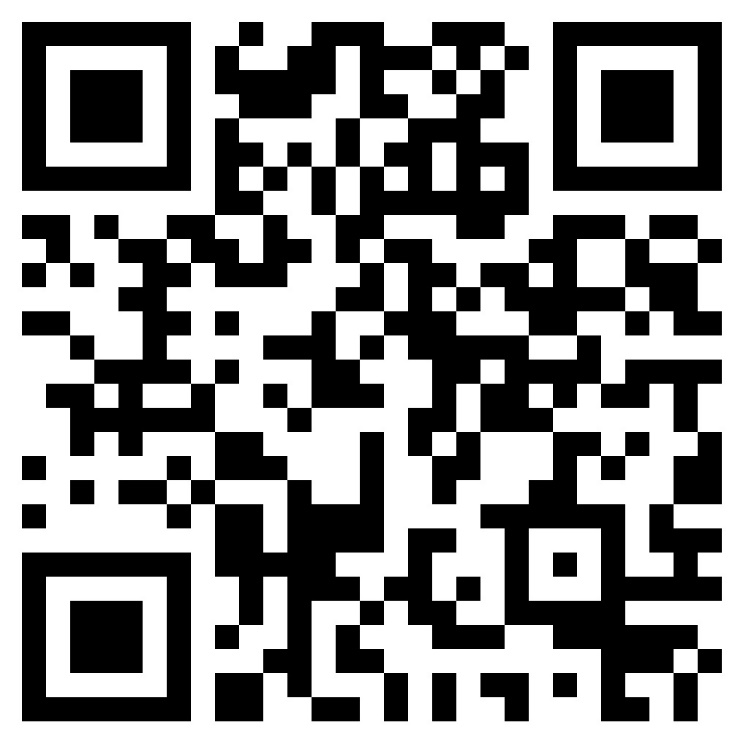 4
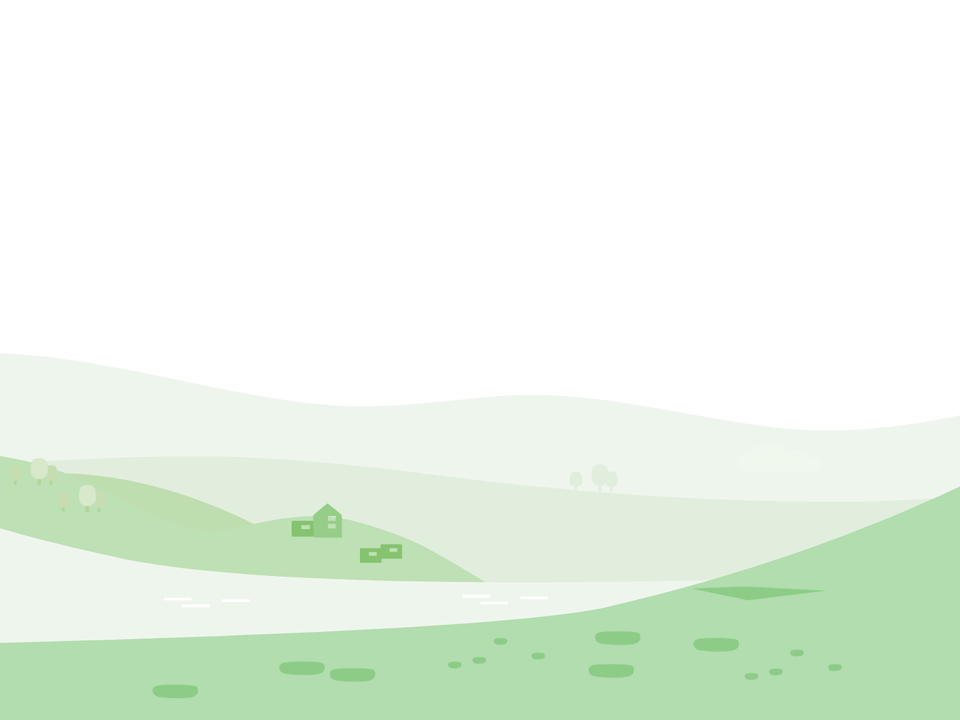 观看短片
第四章 我往哪里去？
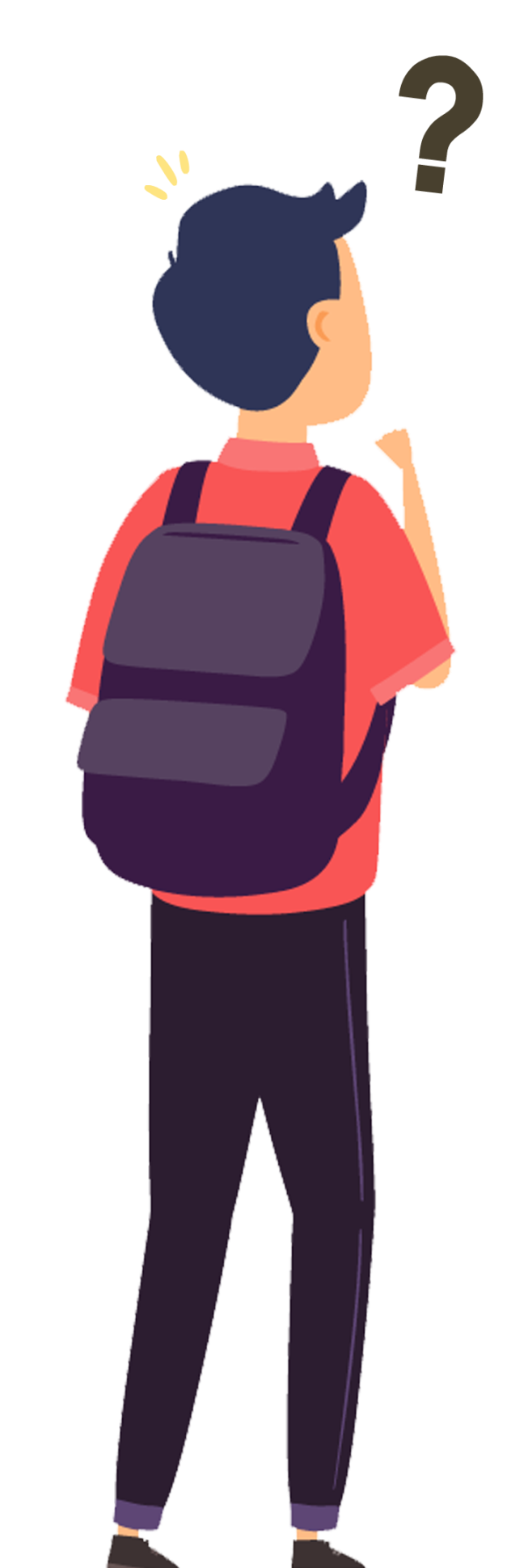 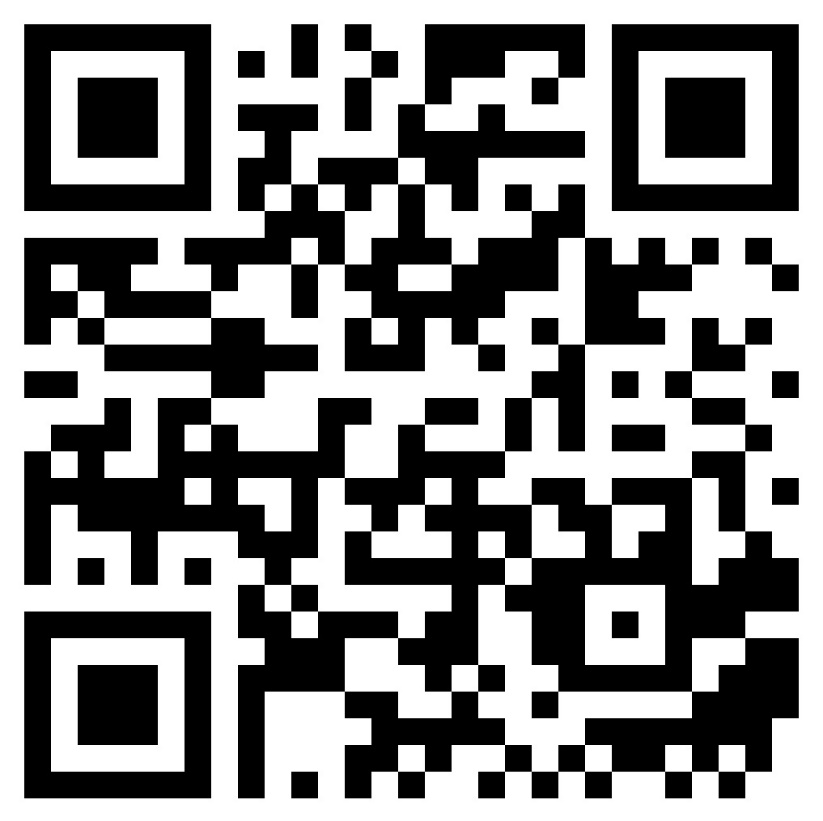 5
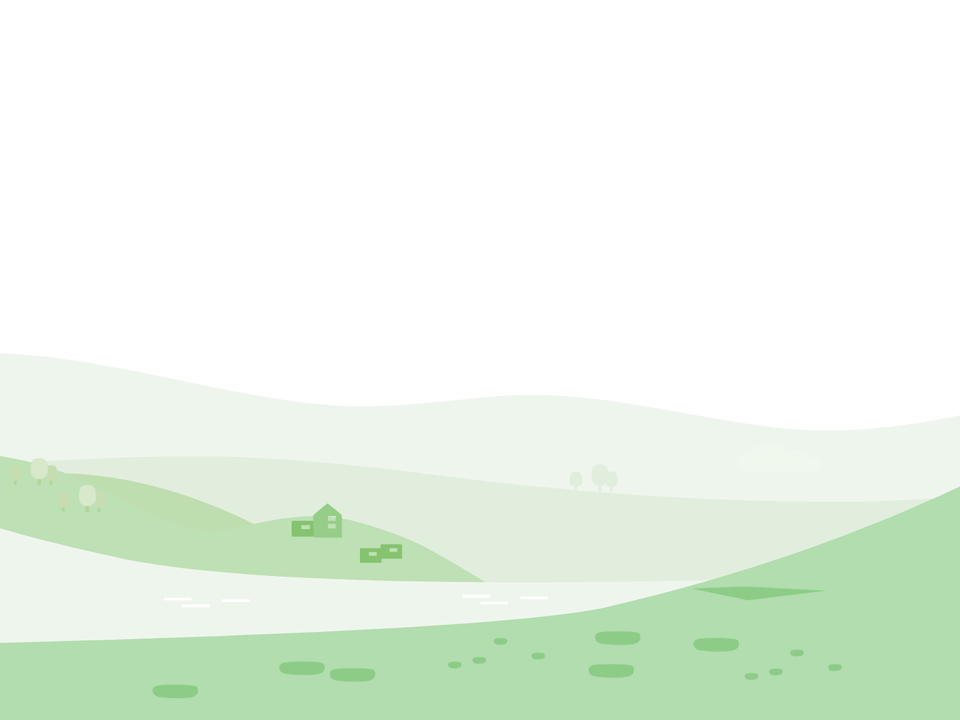 观看短片
第五章 我在哪里？
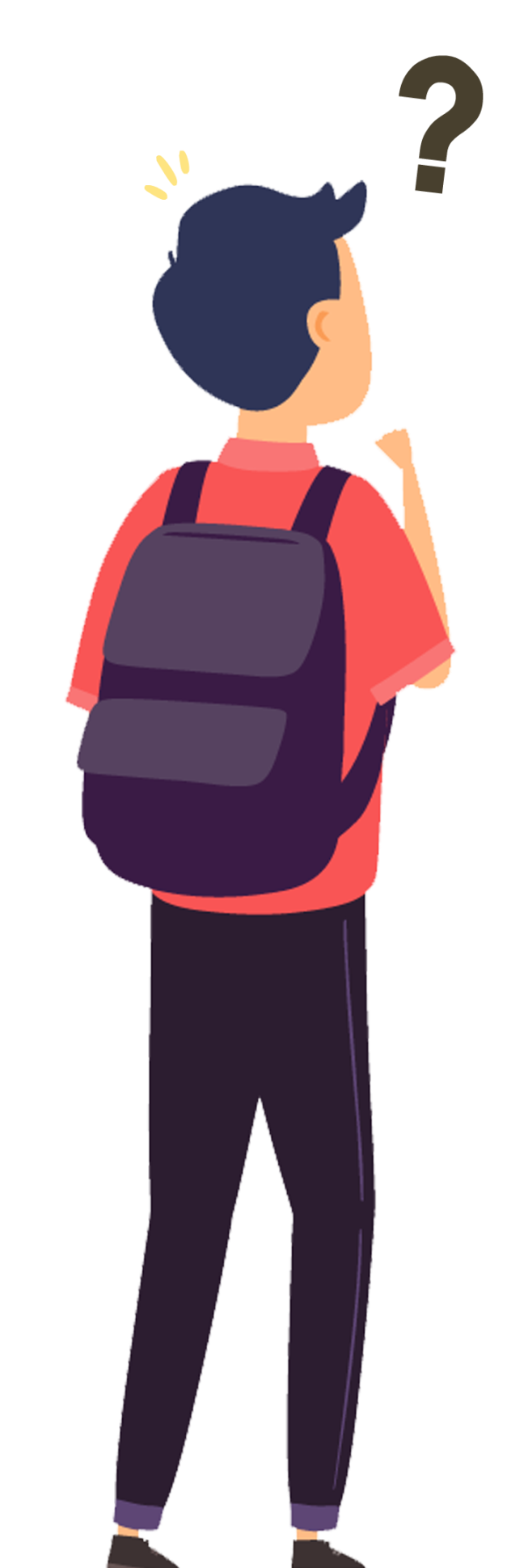 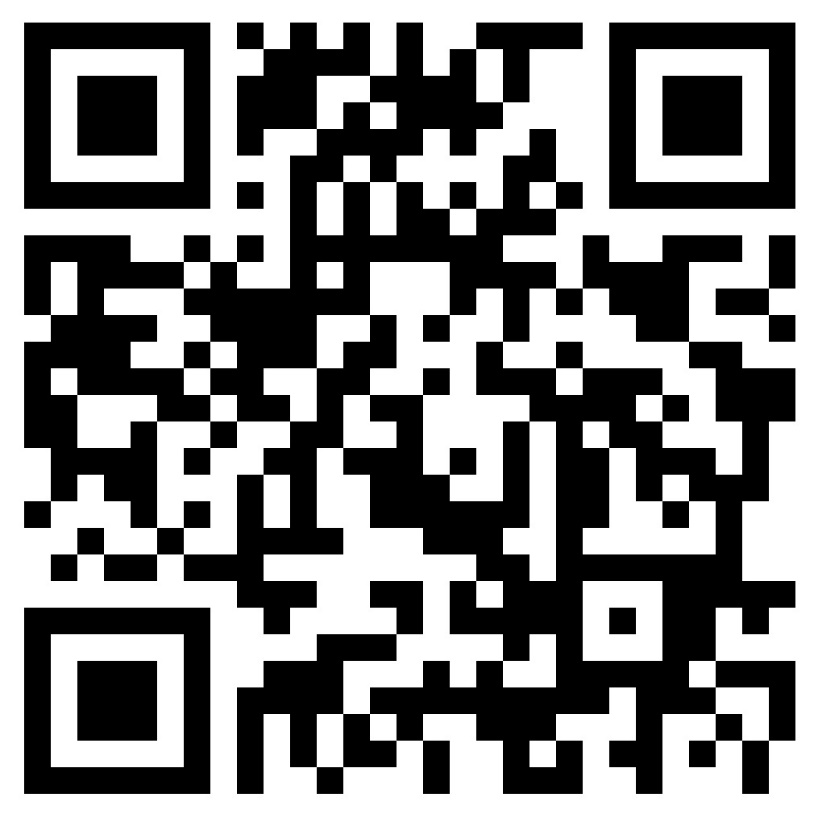 6
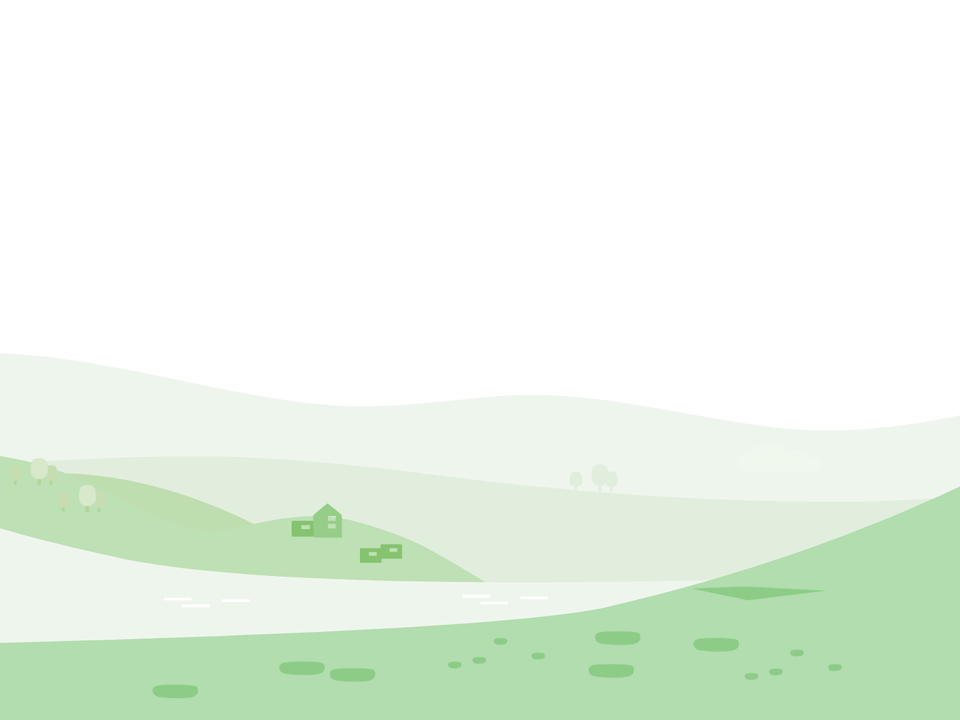 观看短片
第六章　结语
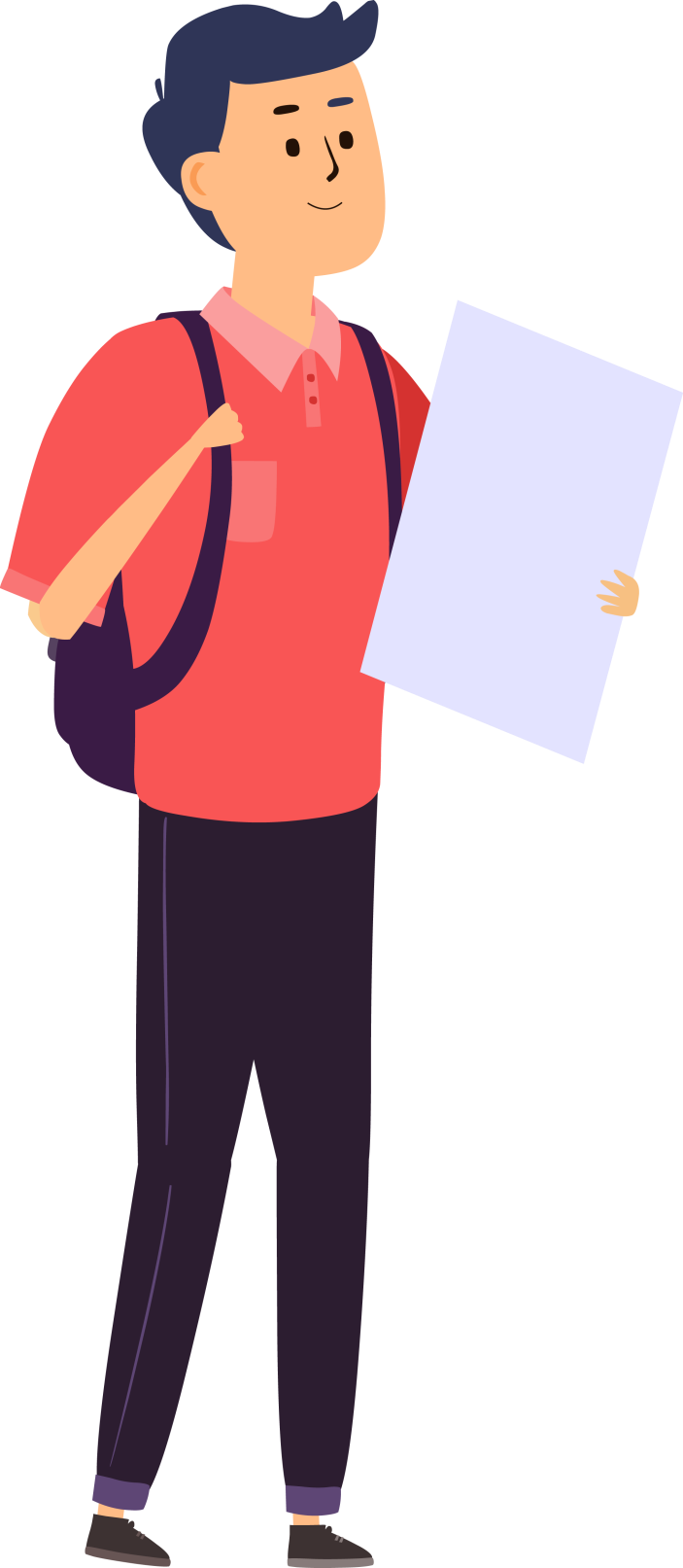 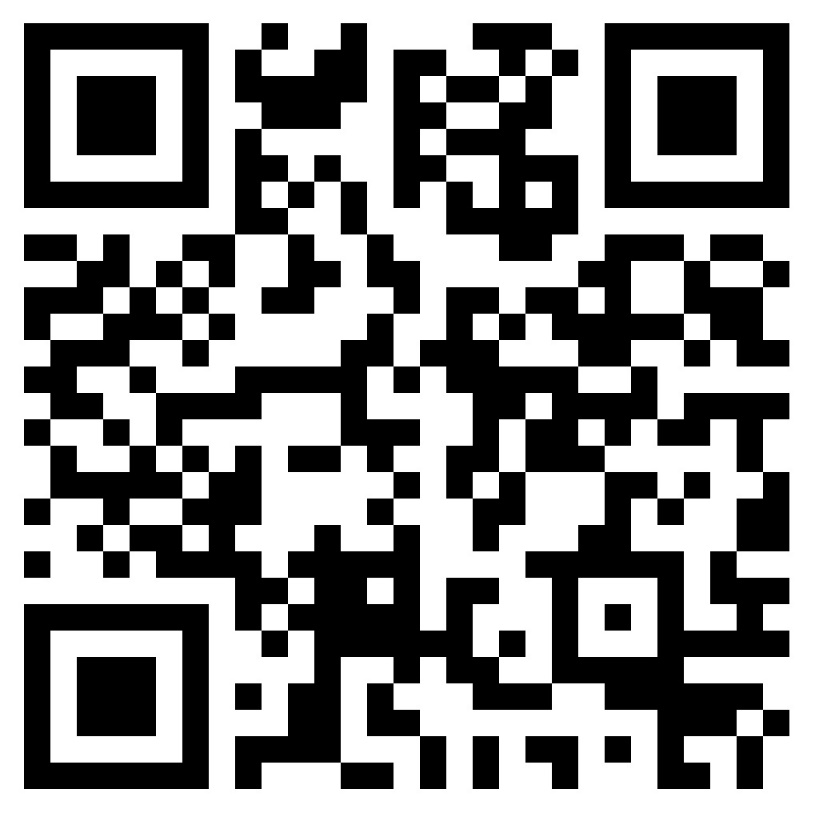 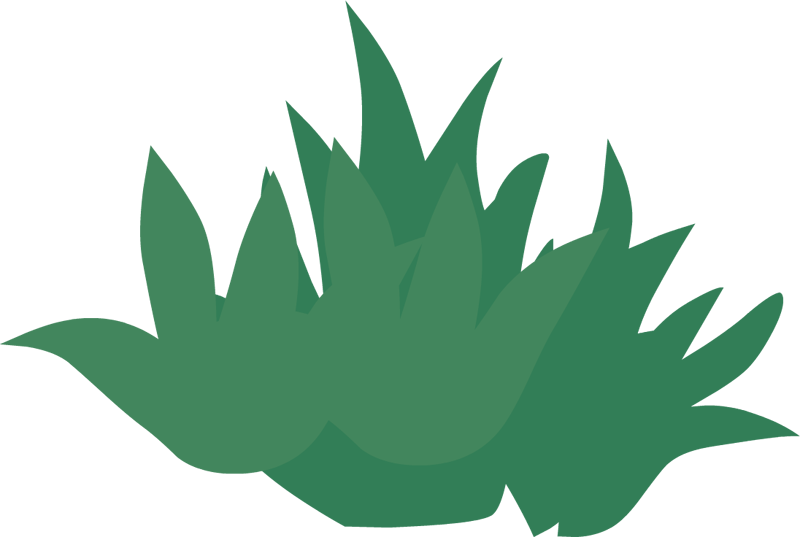 7
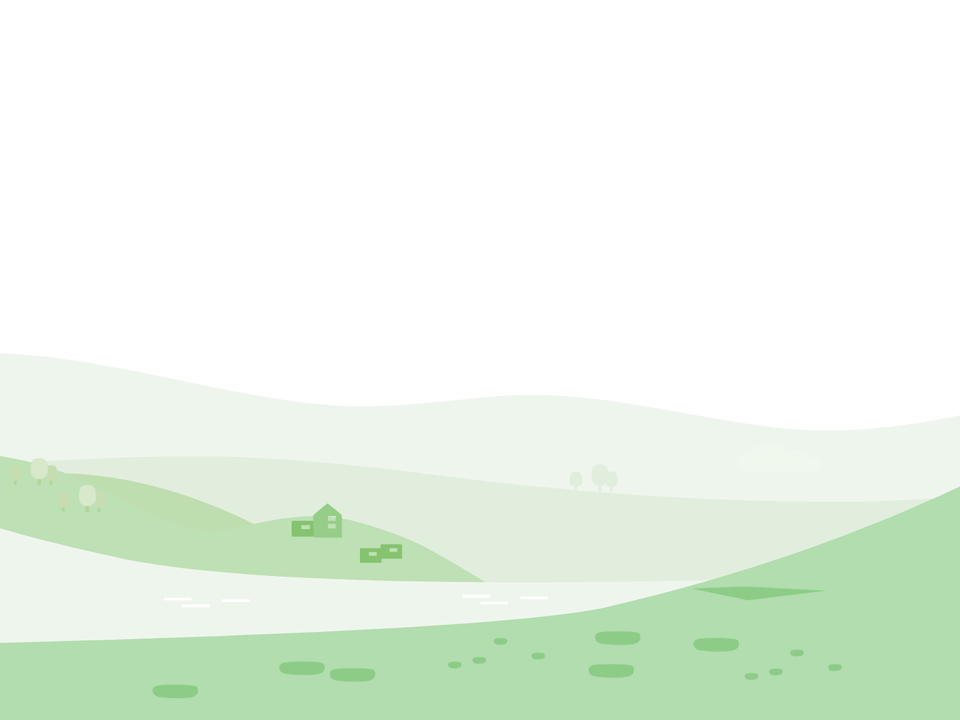 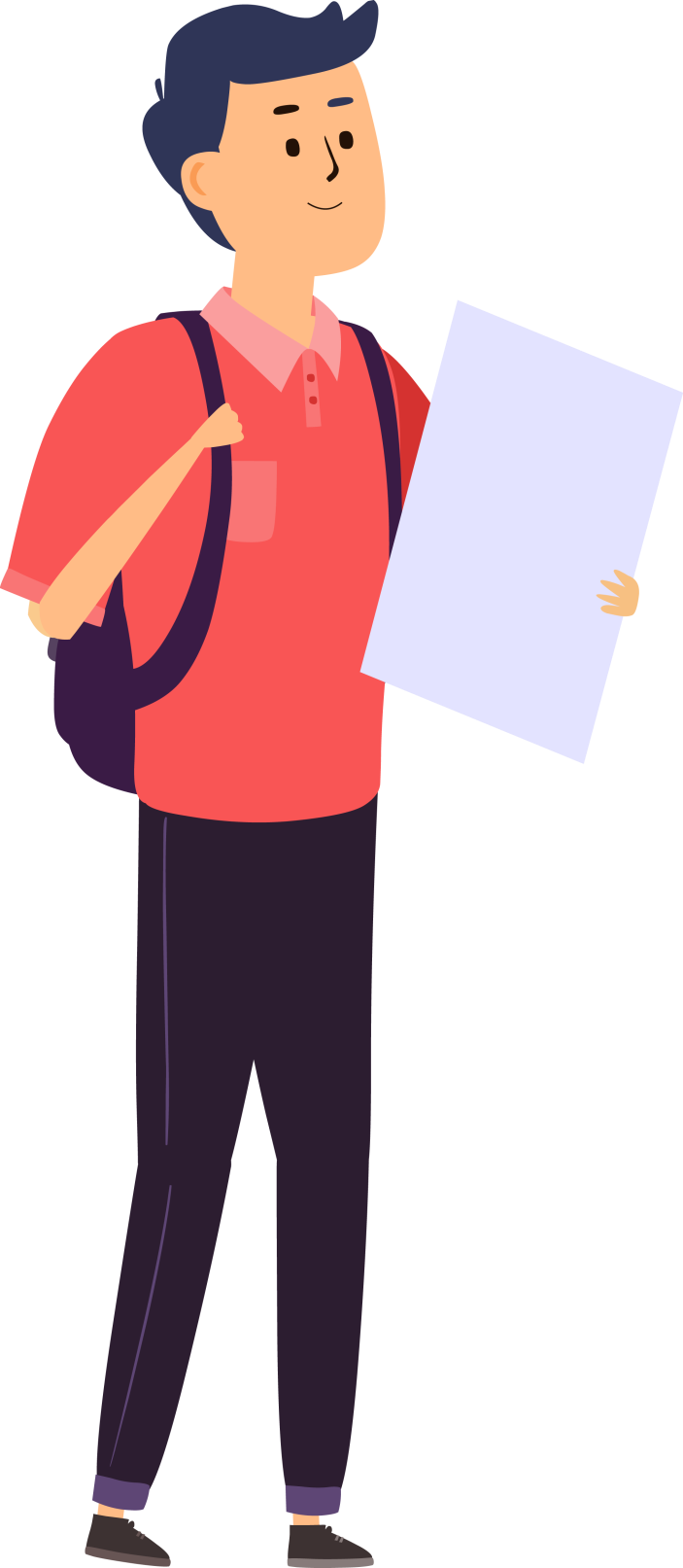 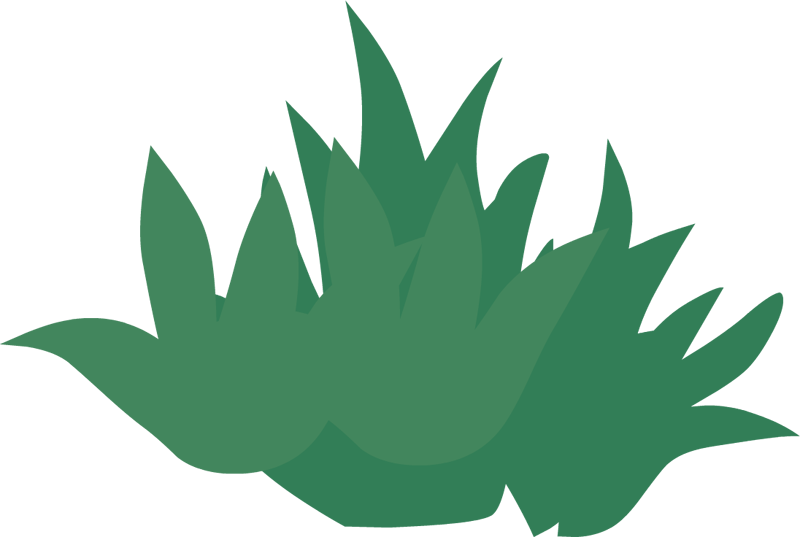 8